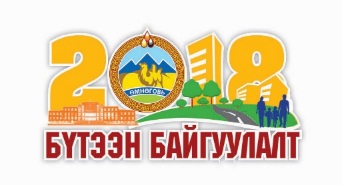 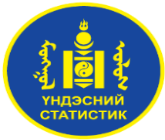 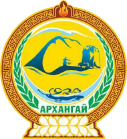 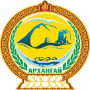 АРХАНГАЙ  АЙМАГ
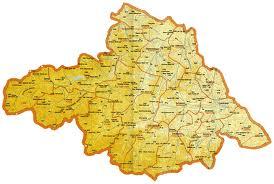 Газар нутгийн хэмжээ:
55.3  мян.кв.км
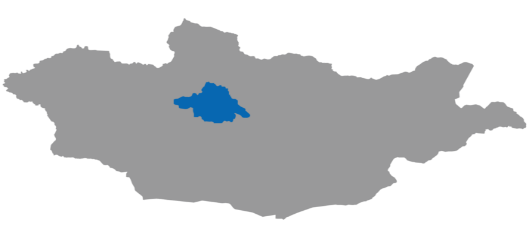 2018 он
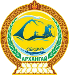 АГУУЛГА
Аймгийн ерөнхий мэдээлэл
Хүн амын үндсэн үзүүлэлт
Дотоодын нийт бүтээгдэхүүн
ААНБ-ын тооллогын үзүүлэлт
Эрүүл мэндийн зарим үзүүлэлт
Ажил эрхлэлтийн зарим үзүүлэлт
Засаг даргын мөрийн хөтөлбөр
Боловсролын зарим үзүүлэлт 
Мал аж ахуйн зарим үзүүлэлт
Аймгийн холбоотой ВЭБ хуудас
1
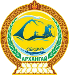 АЙМГИЙН ЕРӨНХИЙ МЭДЭЭЛЭЛ
Ардын засгийн газрын 1923 оны 10 дугаар сарын 19-ний өдрийн хурлын 39 дүгээр тогтоолоор аймгуудын нэрийг өөрчлөн Сайн ноён хан аймгийг Цэцэрлэг мандал уулын аймаг болгон өөрчилснөөр анхны 4 аймгийн нэг болон байгуулагдсан.
Архангай аймаг нь Монгол улсын төв хэсэгт оршдог бөгөөд 19 сум, 101 багтай ба урд талаараа Өвөрхангай, Баянхонгор, баруун талаараа Завхан, хойд талаараа Хөвсгөл, зүүн талаараа Булган аймгуудтай тус тус хиллэн оршдог. Улаанбаатар хотоос 468 км зайтай. 55.3 мянган кв.км нутаг дэвсгэртэй. Хүн амын ихэнх хувийг халхчууд эзэлдэг. 2017 оны жилийн эцсийн байдлаар 94.9 хүн амтай, үүнээс 33.4 хувийг хүүхэд багачууд эзэлж байна.
Уур амьсгал
	Байгаль цаг уурын хувьд эрс тэс эх газрын уур амьсгалтай, өвөлдөө -28-40 градус хүртэл хүйтэрдэг, дулааны улиралд халуун нь 28-30 градус, салхины хурд 5-15 м/сек,  заримдаа 34-45 м/сек хүрдэг.
2
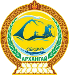 АЙМГИЙН ЕРӨНХИЙ МЭДЭЭЛЭЛ
Ёс заншил, өв уламжлал

Архангай аймгийн онцлог соёлын биет бус өв
Эртний уламжлалт шанаган хуур урлах, үйлдвэрлэх
Шанаган хуурын хөгжмийн хамтлаг тоглолт
Гангаар уран дархны аргаар сийлбэрлэх урлаг
Төрөл бүрийн модоор уран сийлбэр хийх урлаг
Мөсөн шагайн наадам зохион байгуулах
Нутаг усны аялгуу, магтаал
Уламжлалт зан үйл, ерөөл магтаал
Архангай аймгийн хэмжээнд соёлын биет бус өв уламжлагч 400 нэгдсэн бүртгэлд бүртгэлтэй. Соёлын биет бус өвийг ур чадварын өндөр түвшинд өвлөсөн билэг авьяастан улсын жагсаалтад Архангай аймгаас 6 өвлөгч байдаг.
3
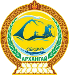 АЙМГИЙН ЕРӨНХИЙ МЭДЭЭЛЭЛ
Алдар цуутай хүмүүс

Ардын жүжигчин  Д.Ичинхорлоо, Д.Чимид-Осор, Ц.Гантөмөр
Гавьяат тээвэрчин Д.Пэрэнлэй, М.Равдан 
Монгол улсын ардын багш С.Банзрагч, Д.Чойжилсүрэн
Монгол улсын ардын эмч Э.Лувсандагва, Ч.Цэрэннадмид
Монгол Улсын баатар 3
Гавьяат  жүжигчин 32
Гавьяат багш 31
Хөдөлмөрийн баатар 43
Бусад салбарын гавьяат цолтон 54
4
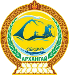 АЙМГИЙН ЕРӨНХИЙ МЭДЭЭЛЭЛ
Биеийн тамир, спорт

Биеийн тамир спортын байгууллага 1
Нийт ажиллагчид 149
Эмэгтэй 57
Биеийн тамир, спортоор хичээллэгчид 47895
Спорт заал 26
Цол, зэрэгтэй тамирчид
Дасгалжуулагчид 1361
Олон улсын мастер 6
Спортын мастер 59
Цол зэрэгтэй шүүгчид 5
5
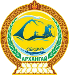 АЙМГИЙН ЕРӨНХИЙ МЭДЭЭЛЭЛ
Биеийн тамир, спорт

Архангай аймгаас улсын цолтой 41 бөх төрөн гарсны дотор монгол улсын аварга 3 байна. Мөн спортын гавьяат цолтон11, олон улсын хэмжээний мастер 5, спортын мастер 59, спортын дэд мастер 49, спортын зэрэг цолтон 886, улсын шүүгч 5 байна.
Сүүлийн 6-н жилд тус аймгийн биеийн тамир, спортын салбар ажлаараа улсад тогтмол эхний гурван байрт шалгарсан байна.
2017 онд тив, дэлхий, олон улсын аварга шалгаруулах тэмцээнээс  180 гаруй медаль хүртсэн байна.
7
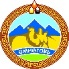 АЙМГИЙН ЕРӨНХИЙ МЭДЭЭЛЭЛ
Биеийн тамир, спорт

2017 онд улсын аврага шалгаруулах тэмцээгээс 153, олон улс, тив, дэлхийн аварга шалгаруулах тэмцээнд хөнгөн атлетик, жудо бөх, чөлөөт бөх, самбо бөх, хөл бөмбөг, волейбол, бадминтон, хөнгөн атлетик зэрэг 8-н төрлөөр 19 медаль хүртсэн
7
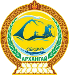 АЙМГИЙН ЕРӨНХИЙ МЭДЭЭЛЭЛ
Соёл, сүм хийд

Мэргэжлийн урлагийн байгууллагын тоглолт 55
Мэргэжлийн урлагийн байгууллагын үзэгчид 35.4
Нийтийн номын сан 19
Нийтийн номын сангийн суудал 505
Номын сангийн байнгын уншигчид 14427
Сүм хийд 6 
Будда 3
Христ 3
8
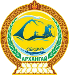 АЙМГИЙН ЕРӨНХИЙ МЭДЭЭЛЭЛ
Нутгийн брэнд бүтээгдэхүүн, үйлчилгээ

Архангайд үйлдвэрлэв үзэсгэлэн худалдаагаар Сарлагийн сүүн хурууд-ааруул, сүү сүүн бүтээгдэхүүн, сарлагийн хөөврөн цамц, ороолт, үхрийн борцны үйлдвэрлэлийг аймгийн бренд бүтээгдэхүүнээр шалгаруулсан. Сүүлийн жилүүдэд цагаан идээний үзэсгэлэн худалдаа, айрагны баярыг жил бүр зохион байгуулж байна.
2016 оноос цагаан сарын өмнө Улаанбаатар хотод Архангайн цагаан идээний үзэсгэлэн худалдааг тогтмол зохион байгуулдаг боллоо.
Аялал жуулчлалын үйлчилгээг аймагт хөгжлийн тэргүүлэх салбаруудын нэгээр тодорхойлон хөгжүүлж байна. Орхон-Тайхар-Хорго, Өгийнуур-Хөшөө цайдам, Цэнхэр-Хөхнуур зэрэг аялалын олон маршрут нээн үйлчилж байна.
9
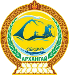 АЙМГИЙН ЕРӨНХИЙ МЭДЭЭЛЭЛ
Тээвэр, харилцаа холбоо

Техникийн хяналтын үзлэгт хамрагдсан авто машин бүгд
9 482
Суудлын авто машин
4 492
Ачааны автобус
4 308
Автобус
373
Тусгай зориулалтын 
65
Ашигласан хугацаагаар: 3 жил хүртэл 300
4-9 жил 1 100
10-аас дээш жил 8 082
10
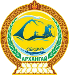 АЙМГИЙН ЕРӨНХИЙ МЭДЭЭЛЭЛ
Барилга, орон сууц, нийтийн аж ахуй

Дотоодын барилгын байгууллагуудын гүйцэтгэсэн барилга угсралт их засварын ажил
9 399 050.0
Ус түгээс цэгийн тоо
32
Зөөврийн ус хэрэглэдэг өрх
16 086
Ус тээврийн машины тоо
6
Хог устгах цэг
19
Хог тээврийн машины тоо
25
Халуун усны цэгийн тоо
33
11
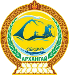 АЙМГИЙН ЕРӨНХИЙ МЭДЭЭЛЭЛ
Байгаль орчин

Ойн сан бүхий газар 1008.6 (мян.га)
Ойн модоор бүрхэгдсэн газар 808.25
Ой модыг огтолсон газар 13.792
Мод үржүүлгийн газар 0.051
Ой тэлэн ургах нөөц газар 11.857
Ойн сангийн бусад газар 17.184
Гадаргын ус нийт гол горхи 858
Ширгэсэн 15
Рашаан нийт 16
Булаг 850
Ширгэсэн 61
Нуур, тойром 247
Ширгэсэн 24
12
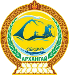 АЙМГИЙН ЕРӨНХИЙ МЭДЭЭЛЭЛ
Гэмт хэрэг

Бүртгэгдсэн гэмт хэрэг бүгд 514
Хүний амь бие, эрүүл мэндийн эсрэг гэмт хэрэг 162
Хүүхэд гэр бүл, нийгмийн ёс суртахууны эсрэг гэмт хэрэг 9
Өмчлөх эрхийн эсрэг гэмт хэрэг 262
Малын хулгайн гэмт хэрэг 74 
Тээврийн хэрэгслийн хөдөлгөөний аюулгүй байдал, ашиглалтын журмын эсрэг гэмт хэрэг 44
Гэмт хэрэгт холбогдсон сэжигтэн, яллагдагч 350
Эмэгтэй 39
18 хүртэлх насны 22
Шүүхээр шийтгүүлсэн хүн 1014
13
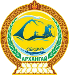 АЙМГИЙН ЕРӨНХИЙ МЭДЭЭЛЭЛ
Мөнгө, банк
Иргэдийн хадгаламжийн үлдэгдэл
91 582.4(сая.төг)
Зээлийн өрийн үлдэгдэл
115 477.4(сая.төг)
Чанаргүй зээлийн өрийн үлдэгдэл
1 021.7(сая.төг)
Төрийн санхүү
Орон нутгийн төсвийн нийт орлого
10 510.4(сая.төг)
Орон нутгийн төсвийн нийт зарлага
653 481.4(сая.төг)
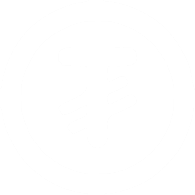 14
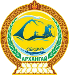 ХҮН АМ
Хүн ам зүй

	Хүн ам зүй нь математик тооцоолол, загвар боловсруулахтай холбоотой. Тухайлбал: Хүн амын өсөлт, өөрчлөлтөнд нөлөөлөх 3 бүрэлдэхүүн хэсэг болох
Төрөлт
Нас баралт
Шилжилт хөдөлгөөний үзүүлэлтүүд
Тэдгээрийн хүн амын өсөлт, өөрчлөлтөнд нөлөөлөх нөлөөллийг тооцдог. Өөрөөр хэлбэл, хүн ам зүйн үзэгдлүүдийн хоорондох тоон уялдааг бусад үзэгдлүүдтэй хамаарах талаас нь тайлбарлахаас илүү тодорхойлон өгүүлэх, задлан шинжлэх онцлогтой.
15
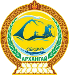 ХҮН АМ
Хүн ам судлал

	Хүн ам судлал нь хүн ам зүйн үзэгдлүүдийн уялдаа холбоог нийгэм, эдийн засаг, сэтгэл зүй, социологи, антропологи, газар зүй зэрэг бусад салбар шинжлэх ухаантай нягт уялдуулан авч судалдаг. 
	Өөрөөр хэлбэл хүн ам, төрөлт, нас баралт, шилжих хөдөлгөөнд гарч буй өөрчлөлтийг бусад нийгэм, эдийн засаг, соёлын хүчин зүйлстэй хэрхэн уялдаж байгааг судалдаг.
	Хүн ам судлалын судалгааны ажлууд нь цэвэр хүн ам зүйн шинж чанартай, зарим нь эдийн засгийн буюу түүхийн шинж чанартай ч байж болно. Тиймээс ч эдийн засгийн хүн ам зүй, түүхийн хүн ам зүй, антропологийн хүн ам зүй гэх мэт ойлголтуудыг эрдэмтэд өргөн хэрэглэдэг байна.
16
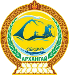 ХҮН АМ
Хүн амын хүйс
	Хүн амын бүтцэд хүн амын нас, хүйсийн байдал чухал байр суурь эзэлдэг бөгөөд эдгээр үзүүлэлтүүдийн өөрчлөлт, түүний шалтгаан зэрэг нь тухайн улс орон, бүс нутгийн нийгэм, эдийн засгийн хөгжлийн байдалтай уялдсан байдаг.

Хүн амын төрөлт
	Төрөлт нь хүн ам зүйн судалгаанд томоохон үүрэг гүйцэтгэдэг судалгааны чиглэлүүдийн нэг юм.

Хүн амын нас баралт
	Нас баралт нь хүн амын бодит өсөлтөнд нөлөөлдөг гол үзүүлэлтүүдийн нэг юм.
17
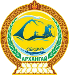 ХҮН АМ
Хүн амын тоо, насны бүлгээр, 2017 он, сумдаар
18
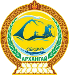 ХҮН АМ
Насны бүлгийн эзлэх хувь, хүйсийн харьцаа, 2017 он, сумдаар
19
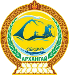 ХҮН АМ
Хүн ам, сумаар 1990 – 2017 он
20
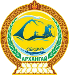 ХҮН АМ
Өрх, сумаар 2005 – 2017 он
21
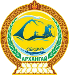 ДОТООДЫН НИЙТ БҮТЭЭГДЭХҮҮН
2017 онд монгол улсын дотоодын нийт бүтээгдэхүүний 1.5%, төвийн бүсийн 10.7% болох 410.7 тэрбум төгрөгийн бүтээгдэхүүн үйлдвэрлэж байна.
Нэг хүнд ногдох дотоодын нийт бүтээгдэхүүн 4.3 сая төгрөг, аж үйлдвэрийн бүтээгдэхүүний үйлдвэрлэлт дүнгээр 6.2 тэрбумд хүрсэн байна.
22
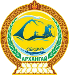 ДОТООДЫН НИЙТ БҮТЭЭГДЭХҮҮН
ДНБ-ийг салбараар авч үзвэл: ХАА, ан агнуур, ойн аж ахуйн салбар 59.1%, Аж үйлдвэр, барилгын салбар нь 17.9%, Үйлчилгээний салбар 23.0%-ийг тус тус эзэлж байна. Нэг хүнд ногдох ДНБ нь 2014 онд 4.0 сая, 2015 онд 4.5 сая, 2016 онд 3.9 сая, 2017 онд 4.3 сая төгрөгт хүрсэн байна.
ДНБ-д эзлэх салбаруудын 
эзлэх хувь
23
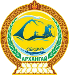 АЖ АХУЙН НЭГЖ, БАЙГУУЛЛАГА
Аж ахуйн нэгж, байгууллагын тоо
24
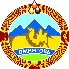 АЖ АХУЙН НЭГЖ, БАЙГУУЛЛАГА
АЖ АХУЙН НЭГЖ, БАЙГУУЛЛАГА – 2016 ОН
2016 оны тооллогод хамрагдсан аж ахуйн нэгж, байгууллагыг төрлөөр нь авч үзвэл: 69.7% нь аж ахуйн нэгж, 22.5% нь төрийн бус байгууллага, 7.6% нь төсвийн байгууллага байна.
25
Аж ахуйн нэгж, байгууллагын тоо 833
Аж ахуйн нэгж 581
Төрийн бус байгууллага 
64
Төсвийн байгууллага 188
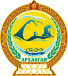 АЖ АХУЙН НЭГЖ, БАЙГУУЛЛАГА
АЖ АХУЙН НЭГЖ, БАЙГУУЛЛАГА –ын ажиллагчдын сарын дундаж цалин
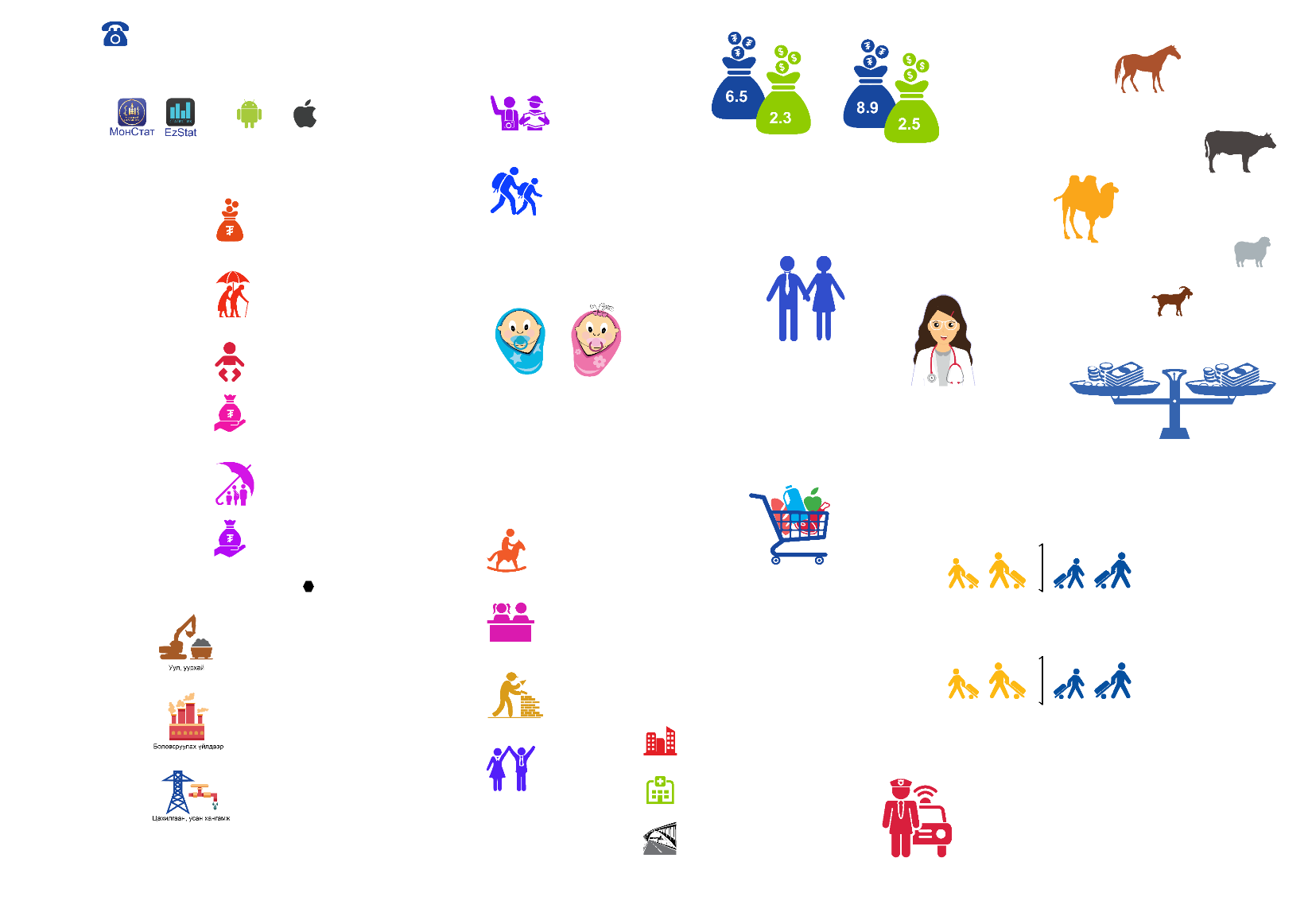 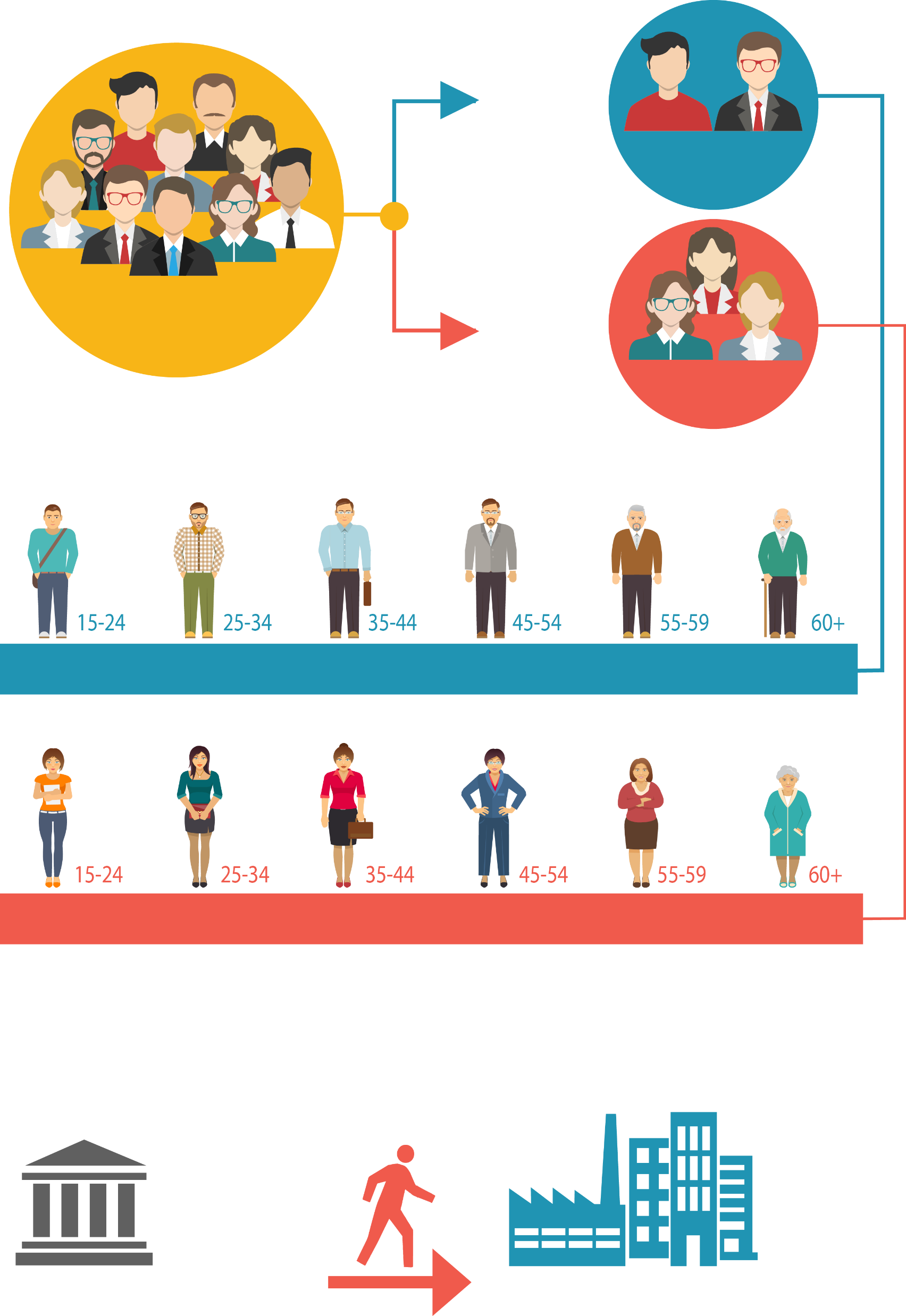 593.1
 мянган төгрөг
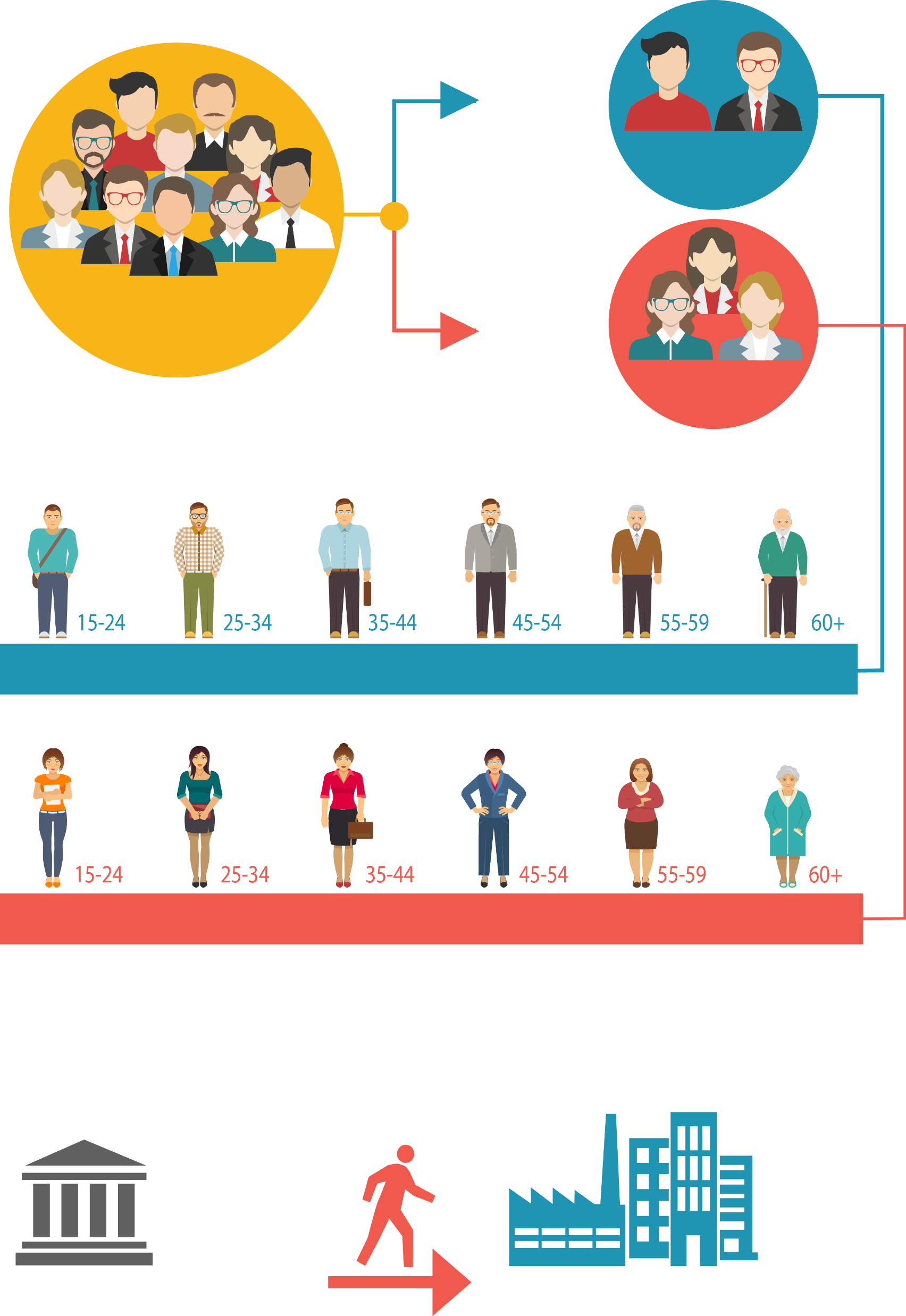 609.8 мян.төг
568.8 мян.төг
26
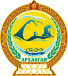 ЭРҮҮЛ МЭНД
Эрүүл мэндийн зарим үзүүлэлт, 1995 – 2017 он
27
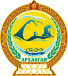 ЭРҮҮЛ МЭНД
Төрөлт, нас баралтын тоо, жилийн эцсийн байдлаар, сумдаар
28
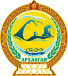 НИЙГМИЙН ЗАРИМ ҮЗҮҮЛЭЛТ
Нийгмийн зарим үзүүлэлт, 1995 – 2017 он
29
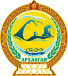 НИЙГМИЙН ЗАРИМ ҮЗҮҮЛЭЛТ
Нийгмийн зарим үзүүлэлт, 1995 – 2017 он
30
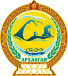 НИЙГМИЙН ЗАРИМ ҮЗҮҮЛЭЛТ
2017
2016
2780
2734
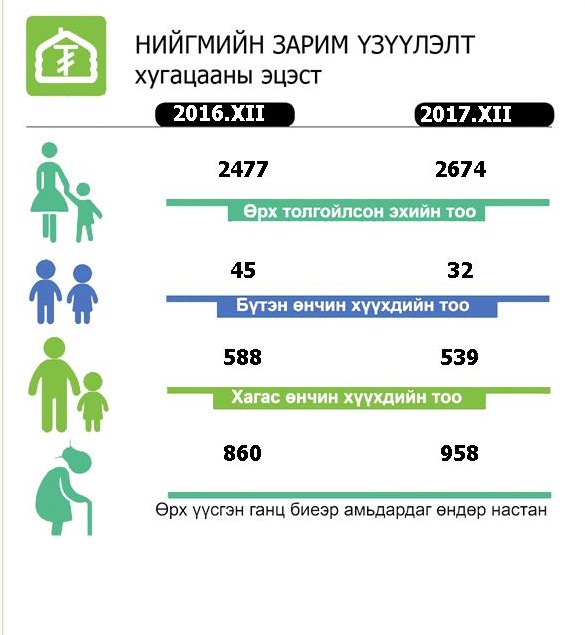 Өрх толгойлсон эхийн тоо
121
116
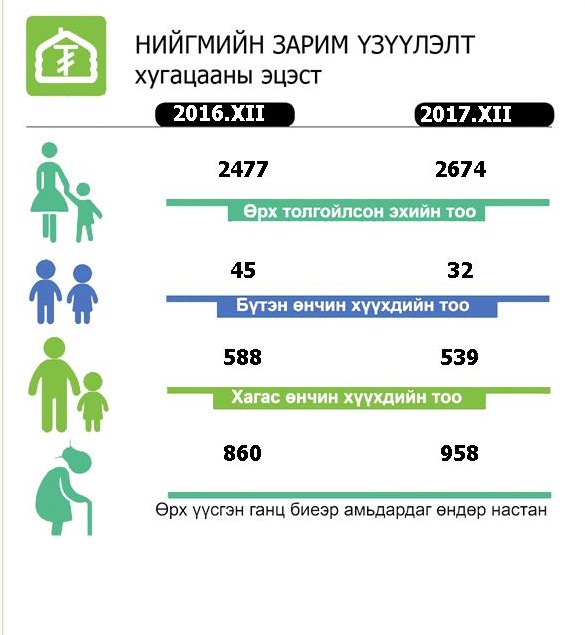 Бүтэн өнчин хүүхдийн тоо
Нийгмийн зарим үзүүлэлт
1756
1730
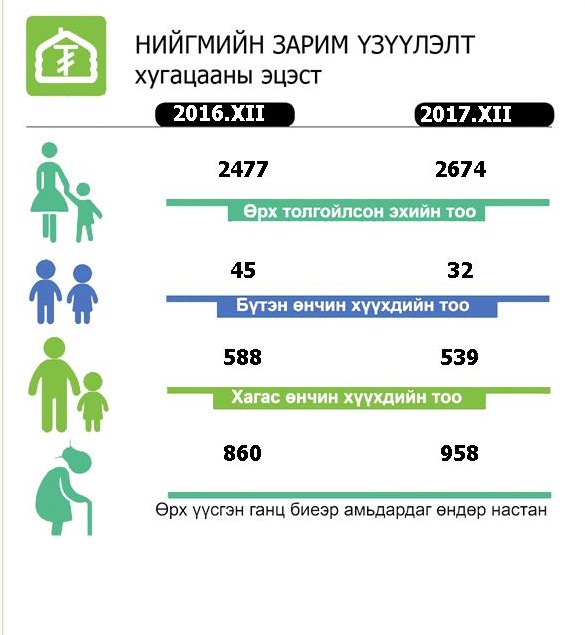 Хагас өнчин хүүхдийн тоо
1584
1577
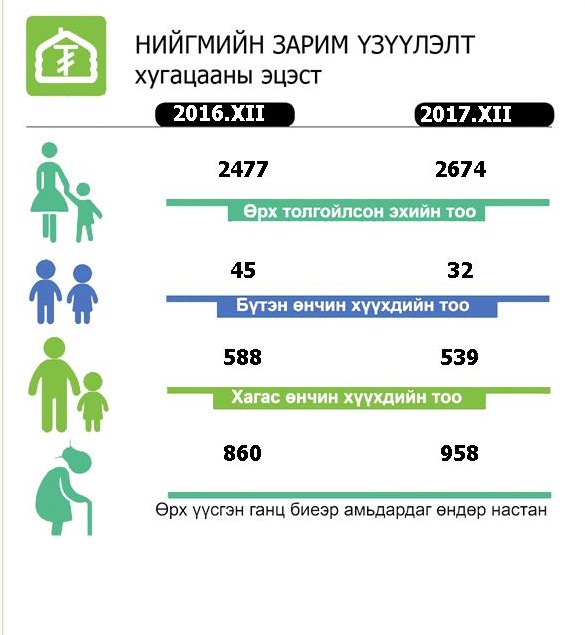 Өрх үүсгэн ганц биеэр амьдардаг өндөр настан
31
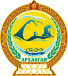 ХӨДӨЛМӨР ЭРХЛЭЛТ
Хөдөлмөр эрхлэлтийн үзүүлэлт 2013 – 2017 он
32
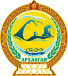 ХӨДӨЛМӨР ЭРХЛЭЛТ
Ажилгүйдлийн түвшин
33
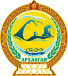 ЗАСАГ ДАРГЫН МӨРИЙН ХӨТӨЛБӨР
Архангай аймгийн Засаг даргын 2016-2020 оны үйл ажиллагааны хөтөлбөр
Тогтвортой ногоон хөгжил
Тогтвортой эдийн засгийн хөгжил
Тогтвортой нийгмийн хөгжил
Тогтвортой засаглал
Төрийн үйлчилгээ – Хариуцлага, сахилга, ажлын чадвар, ухаалаг үйлчилгээг төлөвшүүлнэ
Хэрэглэгчээс-үйлдвэрлэгч аймаг болох
Эрүүл мэндийн үйлчилгээ
Байгаль орчны унаган төрх, эко системийн тэнцвэрийг хадгалах
ХАА-н үйлдвэрлэл - эдийн засгийн үндсэн салбар
Боловсрол, гэр бүл, хүүхдийн байгууллагуудын хөгжих орчин
Эрүүл аюулгүй орчин бүрдүүлнэ
Хүн амын соёл, урлаг спортын үйлчилгээ
Дэд бүтцийн хөгжил – Тохилог орчин амьдралын сайн нөхцөл
Батлан хамгаалах бодлого – бэлэн байдал
Хүн амын хөдөлмөр эрхлэлт, нийгмийн хамгаалал
Гадаад харилцаа – сайн түншлэл
34
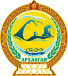 БОЛОВСРОЛ
Боловсролын үзүүлэлт
35
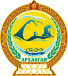 БОЛОВСРОЛ
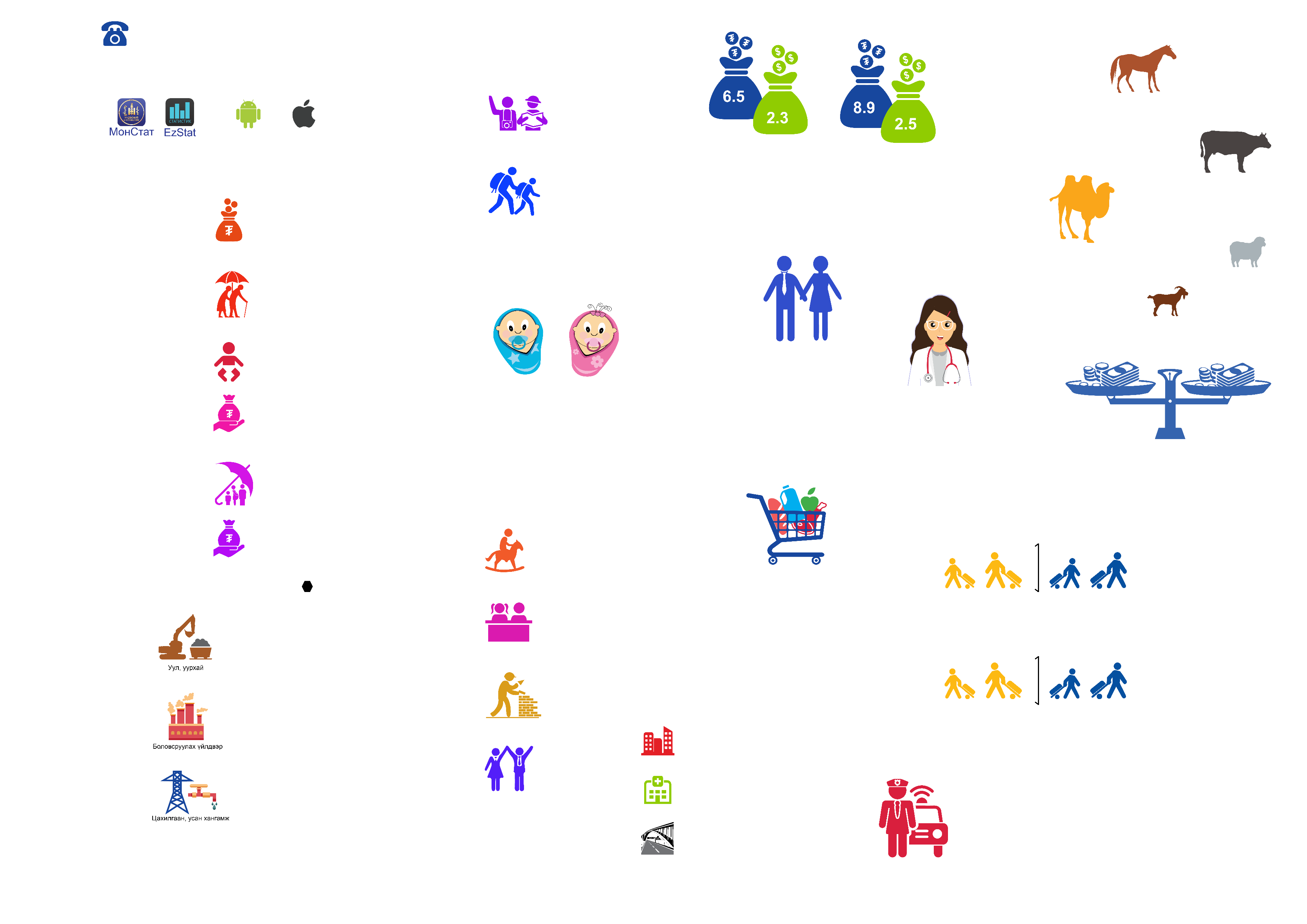 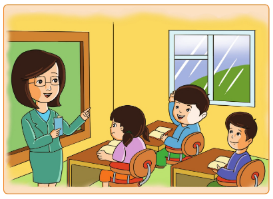 Сургуулийн өмнөх боловсролын байгууллагын үндсэн багш  219
ЕБС-ийн 1 дүгээр ангид элсэгчид 1945
Сургуулийн өмнөх боловсролын байгууллагад хамрагдсан хүүхэд     7284
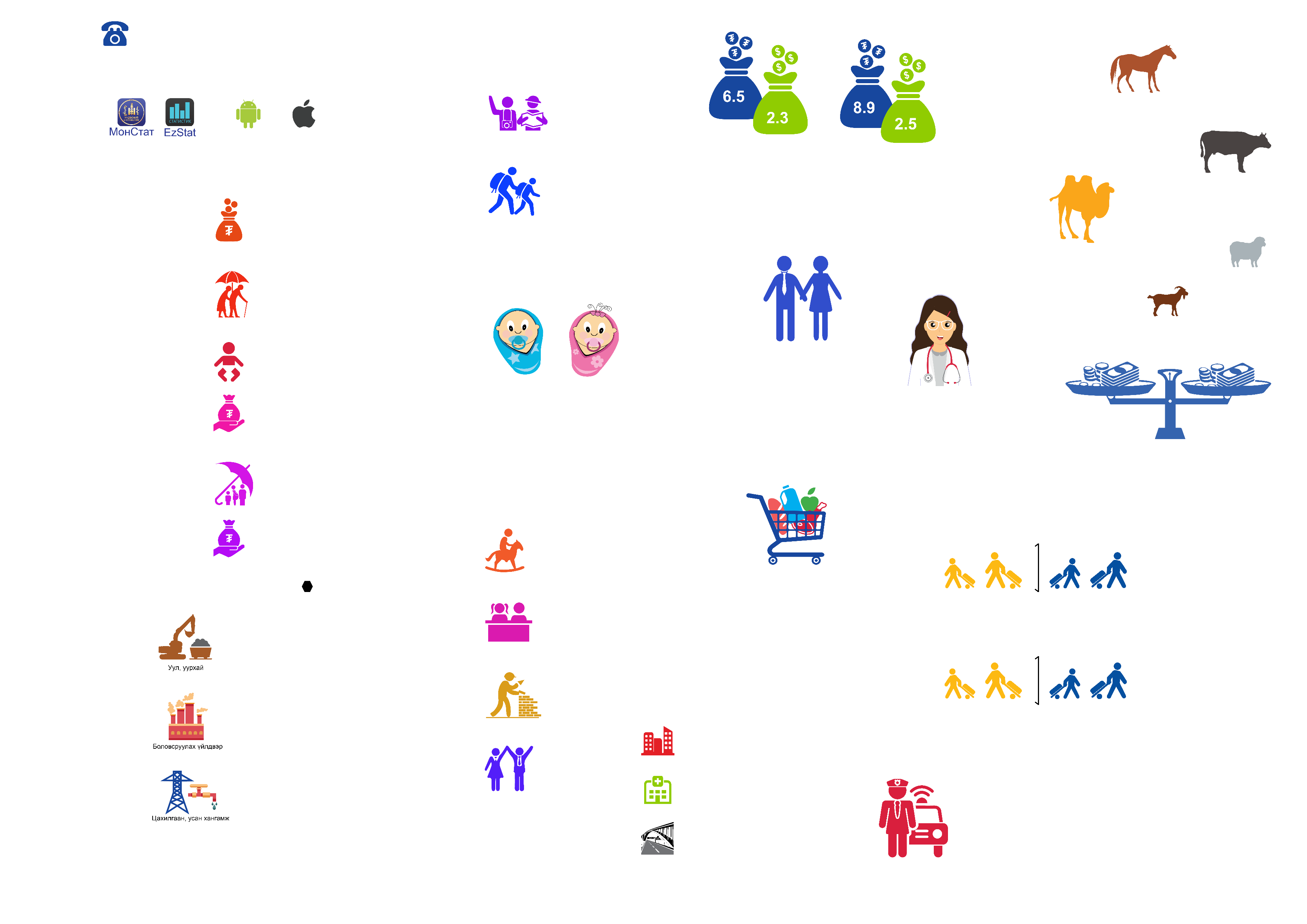 ЕБС-д суралцаж байгаа малчин өрхийн хүүхэд  9701    үүнээс эмэгтэй  4892
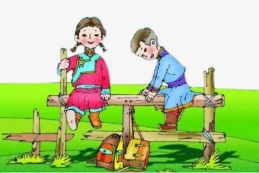 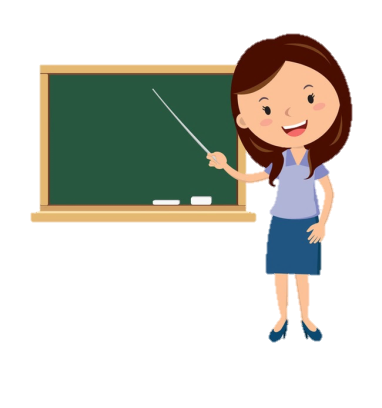 982
ЕБС-ийн үндсэн багш
36
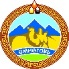 БОЛОВСРОЛ
ЕБС, СӨБ-ийн байгууллагын тоо, сумдаар, 2017/2018 хичээлийн жилд
37
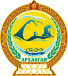 ХӨДӨӨ АЖ АХУЙ
Малын тоо
*Бодод шилжүүлэхдээ адуу, үхрийг 1 бод, тэмээг 1.5 бод, 6 хонь 8 ямааг тус бүр 1 бод гэж тооцов. 2017 оны жилийн эцсийн мал тооллогын дүнгээр Архангай аймгийн 19 сумын 101 багт 5291.7 сая толгой мал тоолуулж 2016 оныхоос 282.1 мянган толгой малаар буюу 5.6 хувиар өссөн байна. Мал сүрэг таван төрөл дээрээ өссөн үзүүлэлттэй байна.
38
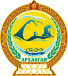 ХӨДӨӨ АЖ АХУЙ
Өрх, малчдын тоо, насны бүтэц, тэдний соёл, ахуйн байдал
39
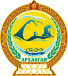 ХӨДӨӨ АЖ АХУЙ
Өрх, малчдын тоо, насны бүтэц, тэдний соёл, ахуйн байдал
40
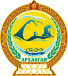 ХӨДӨӨ АЖ АХУЙ
Малын тоо, сумдаар
41
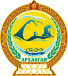 ХӨДӨӨ АЖ АХУЙ
Мал сүргийн бүтэц, 2017 он
Бог малын дотор хонин сүрэг 66,4%, ямаан сүрэг 33,6%-ийг тус тус эзэлж байгаа нь уламжлалт сүргийн бүтэц алдагдаагүй хэвийн байгааг илэрхийлж байна.
42
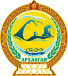 ХӨДӨӨ АЖ АХУЙ
2017 оны жилийн эцсийн мал тооллогын дүнгээр Архангай аймгийн хэмжээнд 5 291 745 толгой мал тоологдсон байна.
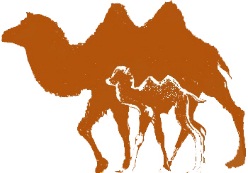 1383
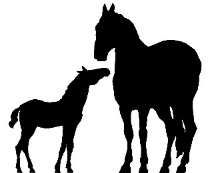 381 121
628 783
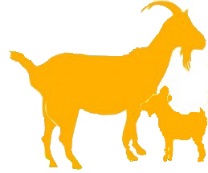 2 845 055
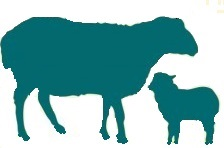 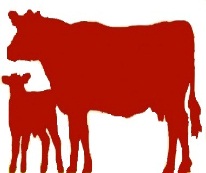 1 435 403
43
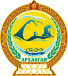 ХӨДӨӨ АЖ АХУЙ
Хамгийн олон малтай сумд
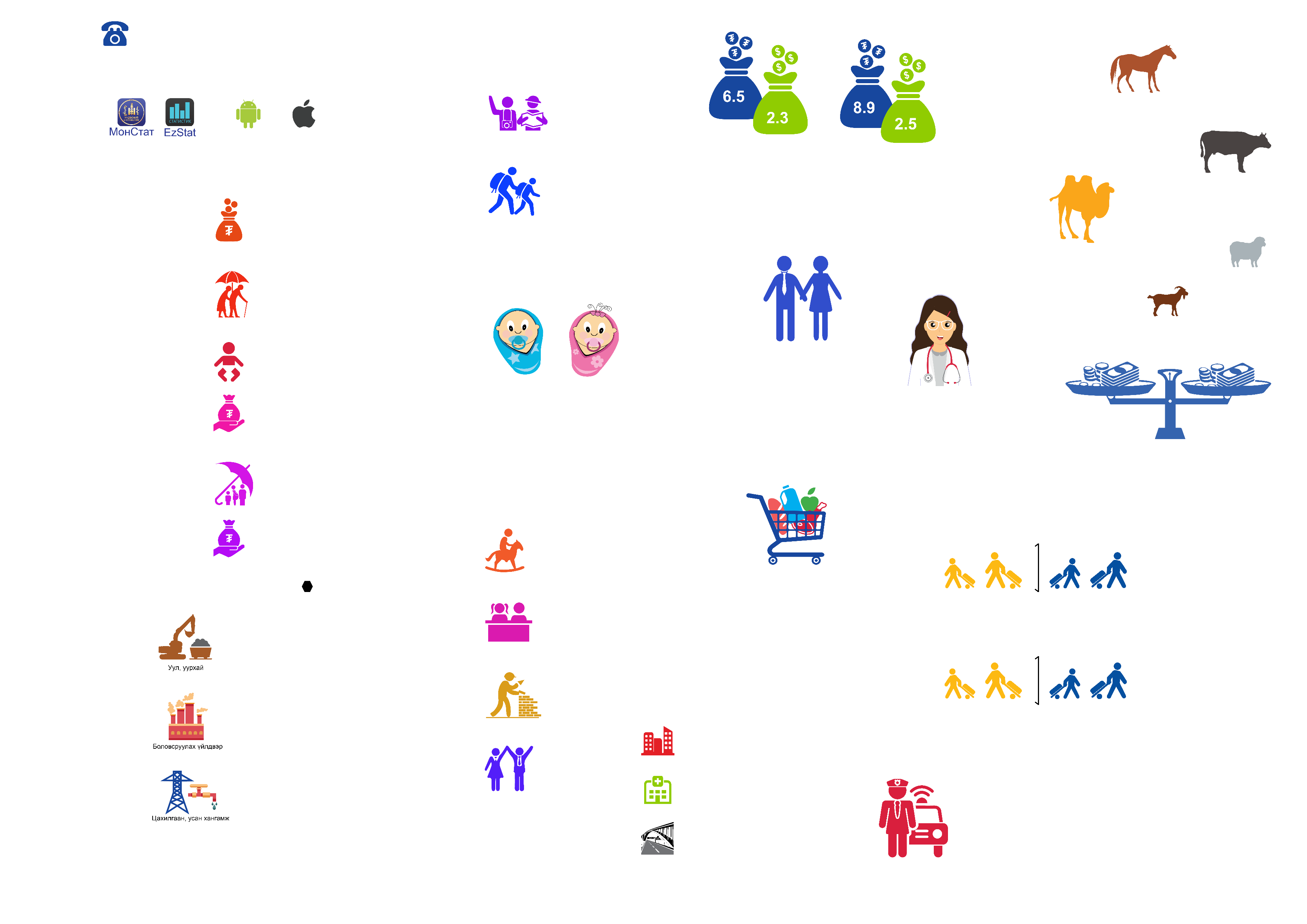 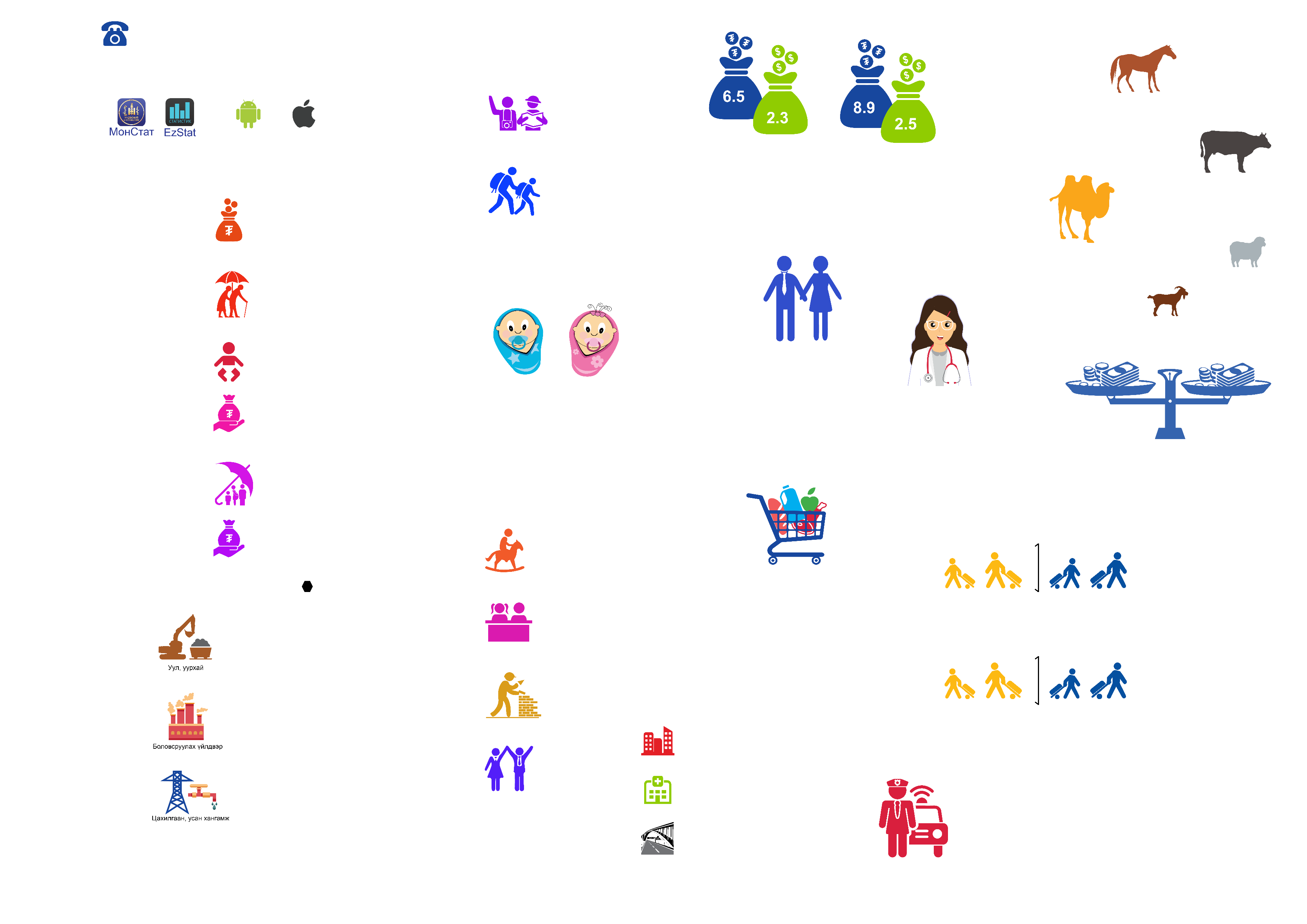 Эрдэнэмандал   473612
Батцэнгэл           372546
Ихтамир              338655
Өгийнуур             328226
Хашаат               328066
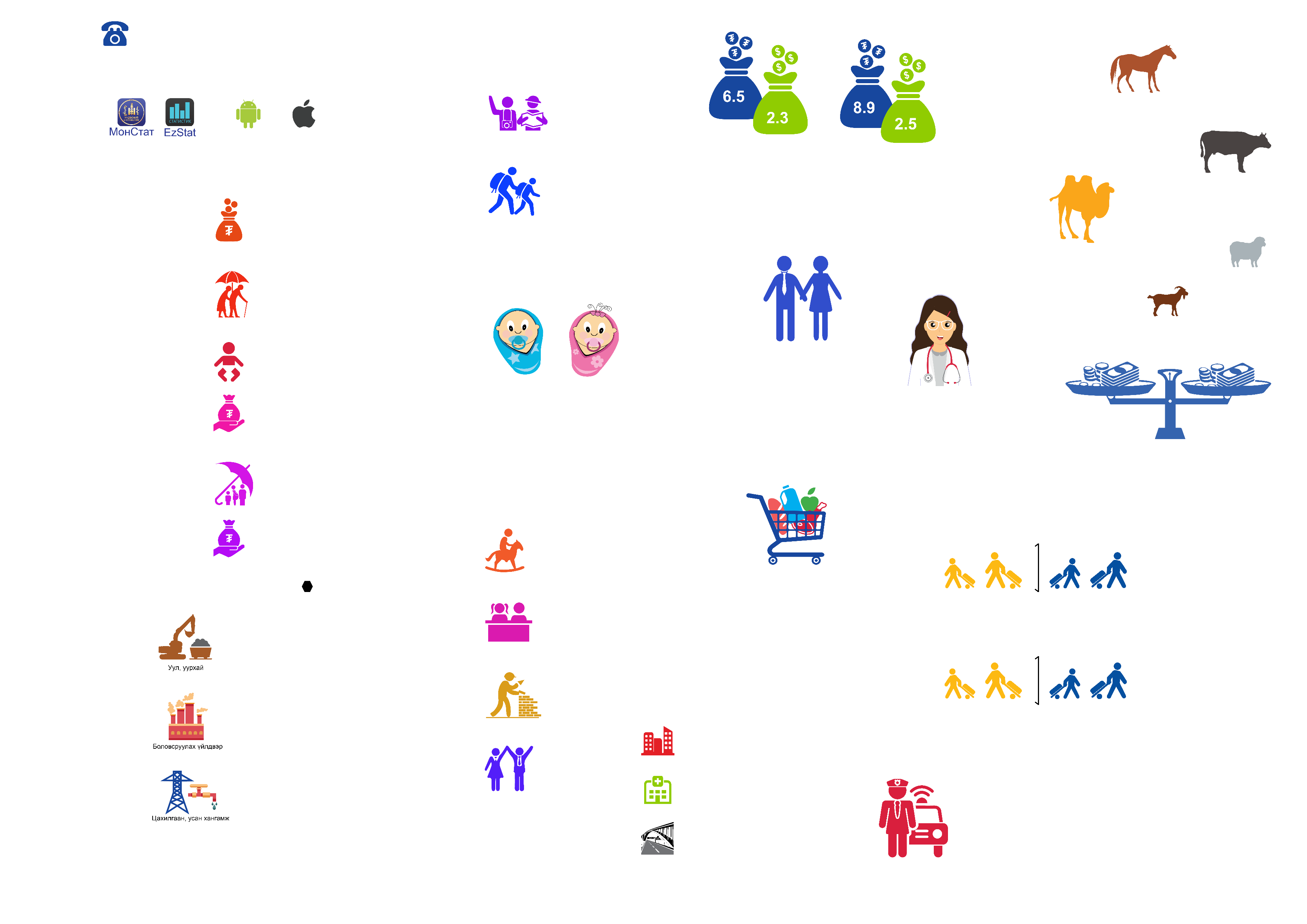 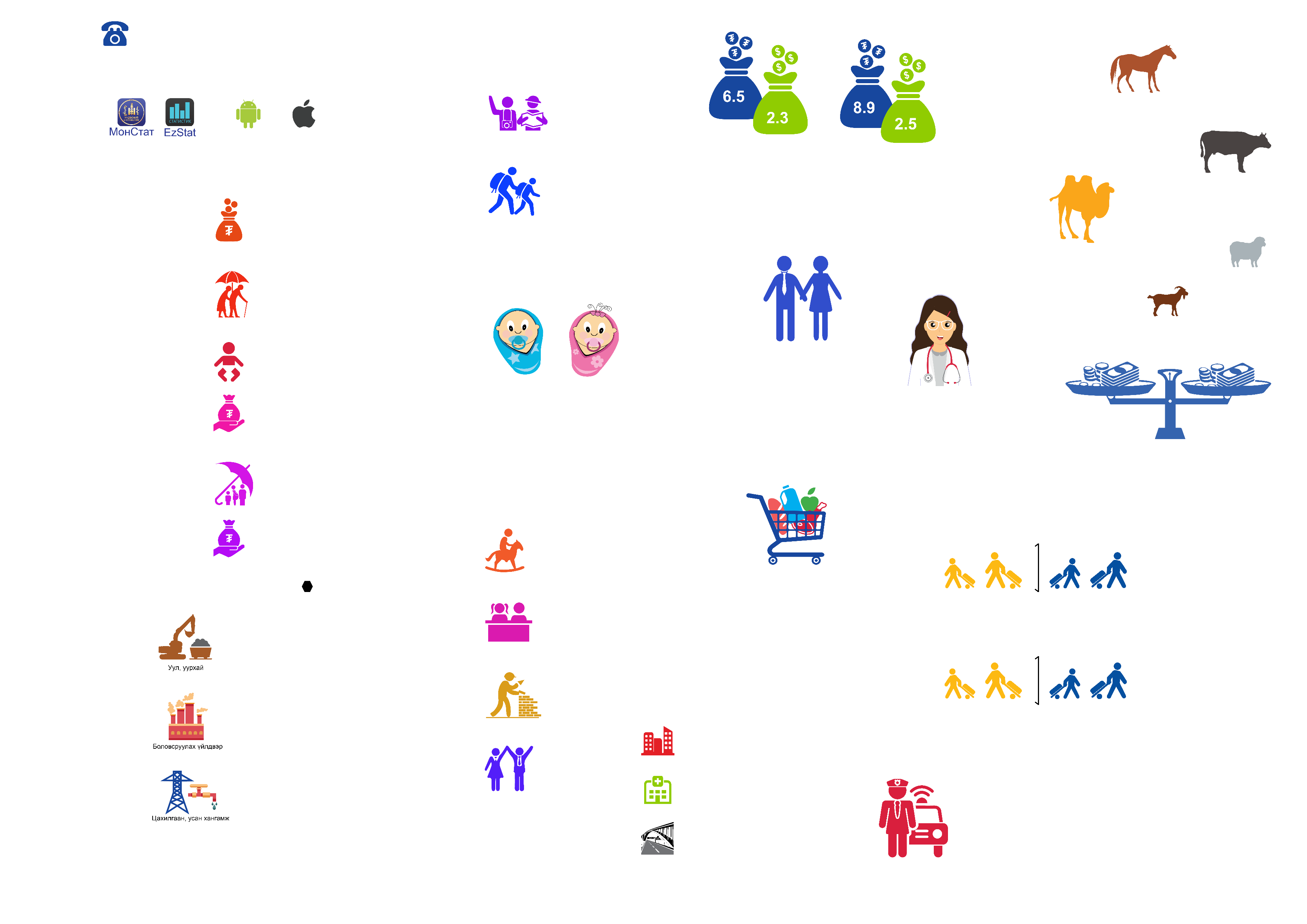 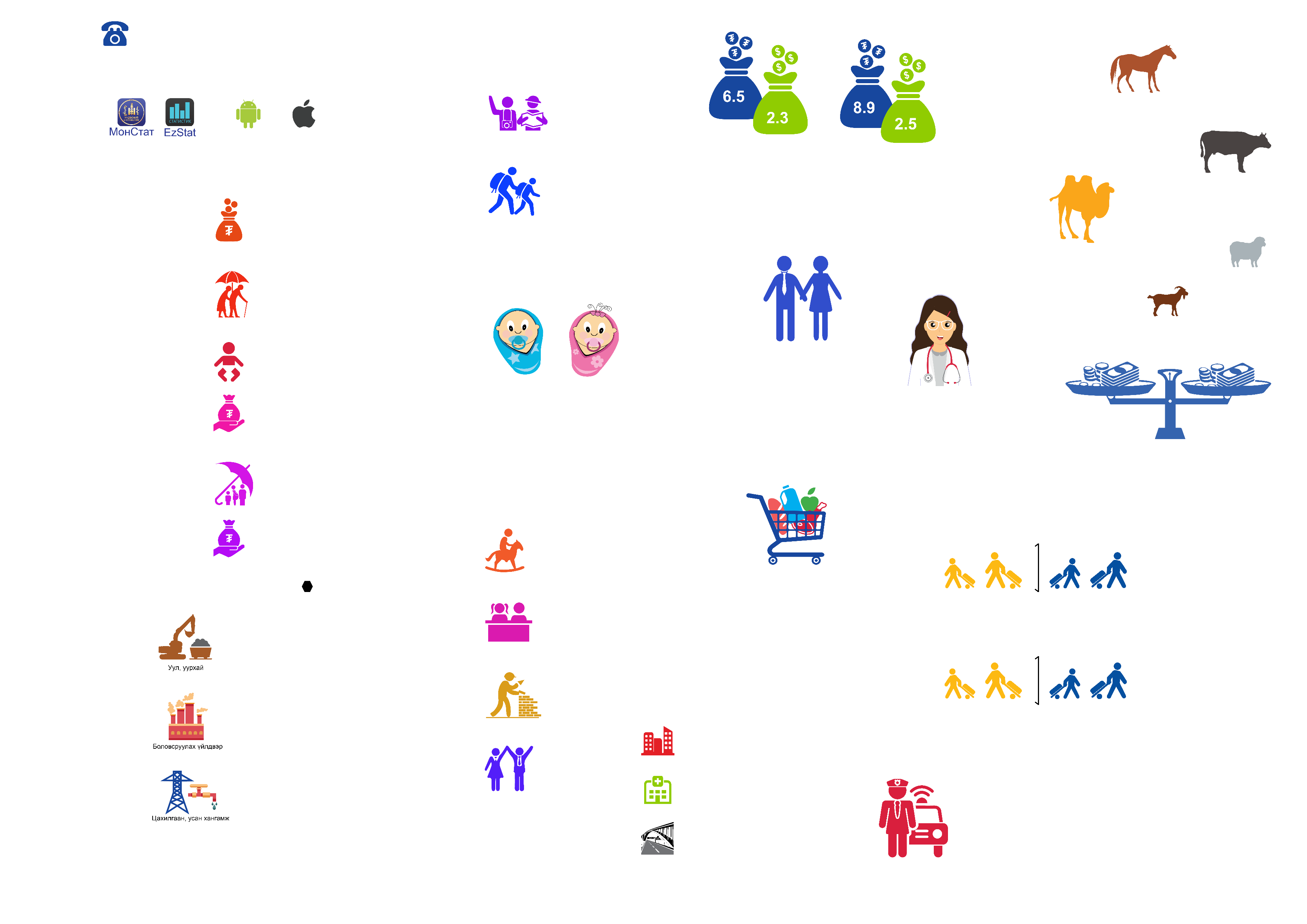 44
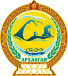 ХӨДӨӨ АЖ АХУЙ
Малын төрлөөр нь авч үзвэл:
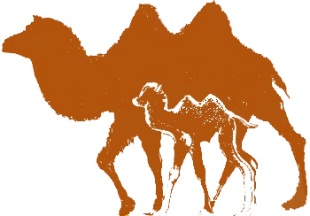 45
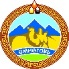 ХӨДӨӨ АЖ АХУЙ
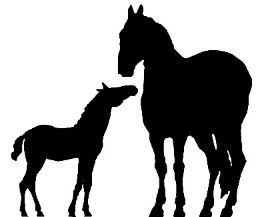 46
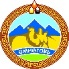 ХӨДӨӨ АЖ АХУЙ
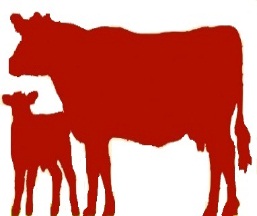 47
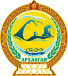 ХӨДӨӨ АЖ АХУЙ
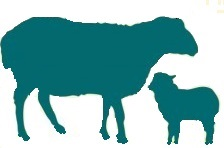 48
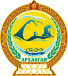 ХӨДӨӨ АЖ АХУЙ
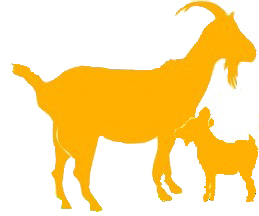 49
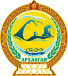 ХӨДӨӨ АЖ АХУЙ
Гол нэрийн зарим барааны жилийн дундаж үнэ

Хонины мах         4800 (кг)
Үхрийн мах          5600
Гурил                   1250
Цагаан будаа       2400
Шингэн сүү           2000 (литр)
Элсэн чихэр         2300 (кг)
Цахилгаан            112.6 (1квтц)
Халаалт                910 м2
Бензин АИ-80       1550 (литр)

ХАА-н зарим бүтээгдэхүүний зах зээлийн дундаж үнэ (мян.төг)

Ямааны цагаан ноолуур      45000
Ямааны бор ноолуур           45000
Хонины ноостой нэхий         4000
Ямааны ноолууртай арьс    28000
50
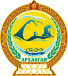 ХӨДӨӨ АЖ АХУЙ
Тариалсан талбай нийт              9761.53

Үр тариа                          7710
Хүнсний ногоо                171.9
Төмс                                479.6
Техникийн ургамал        1400.03  

Байгалийн хадлан тэжээл  (тонн)

Байгалийн хадлан           50971
Гар тэжээл                       1052.2


Хураасан ургац (тонн)

Үр тариа                             4401
Хүнсний ногоо                   754
Төмс                                   2507.7
Тэжээлийн ургамал           5893
51
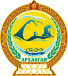 ХӨДӨӨ АЖ АХУЙ
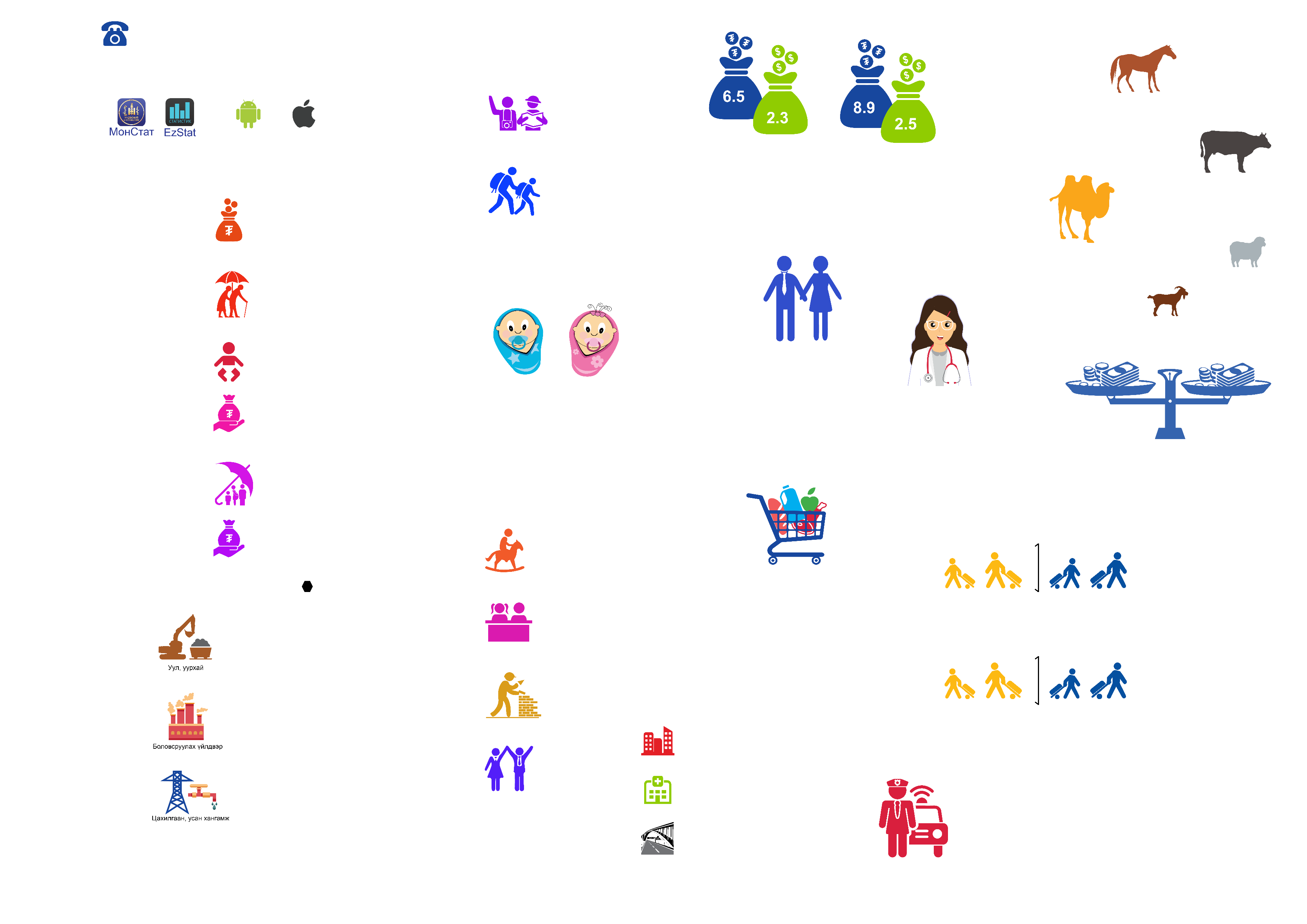 I
Хамгийн бага
II
III
IV
V
52
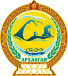 ХӨДӨӨ АЖ АХУЙ
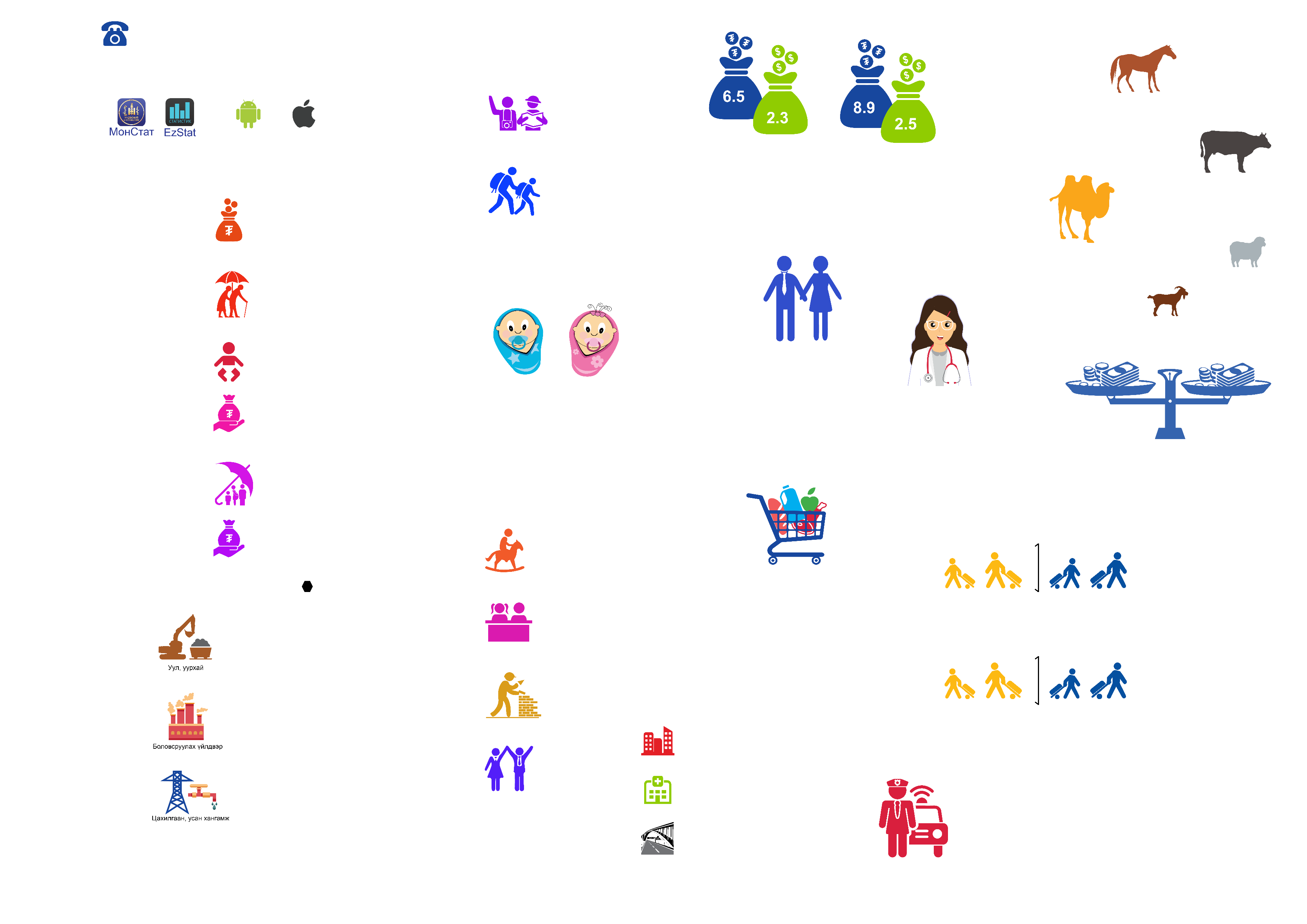 IV
III
V
II
I
Хамгийн бага
XVI
53
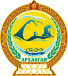 ХӨДӨӨ АЖ АХУЙ
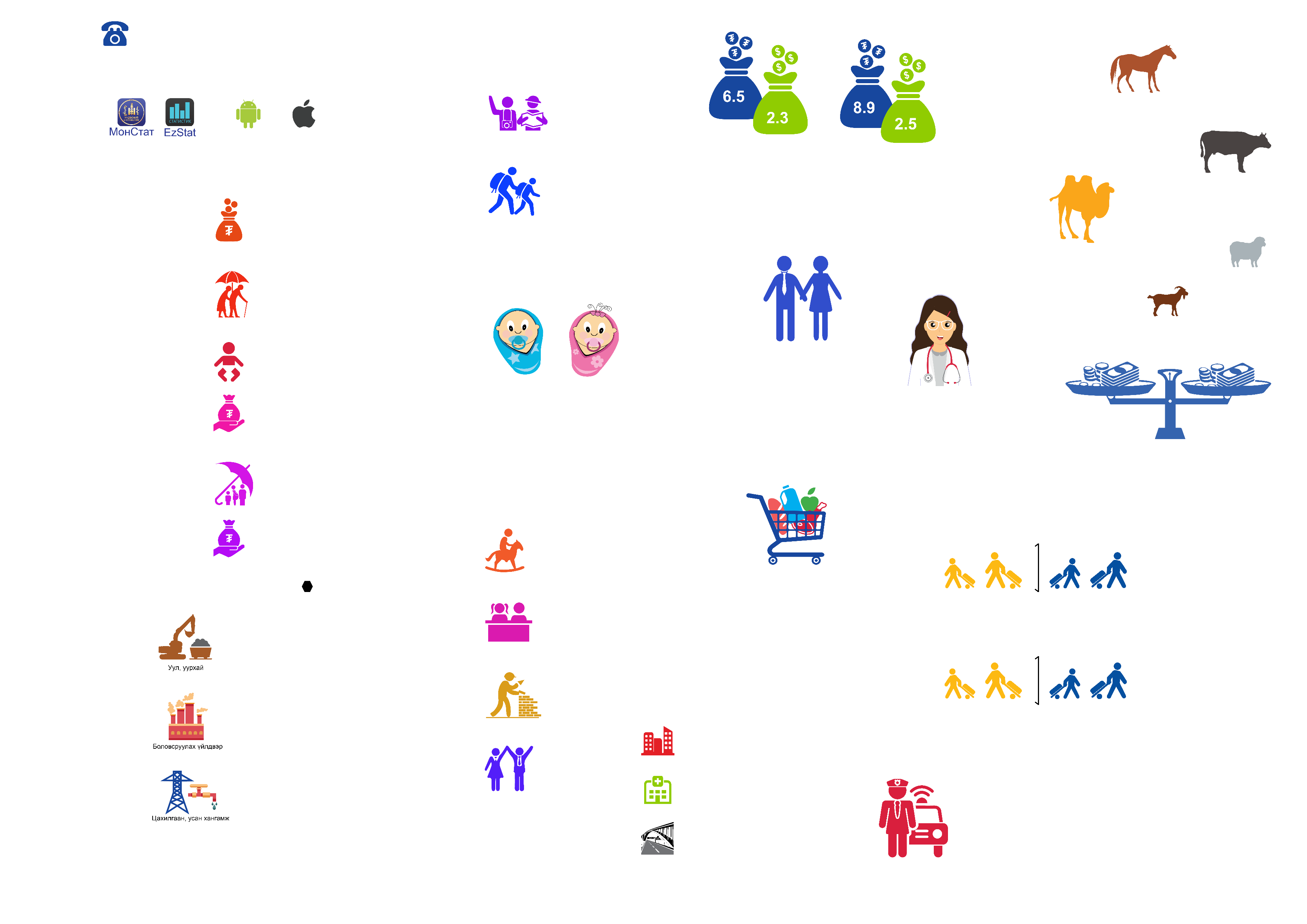 I
II
V
IV
III
XX
Хамгийн бага
54
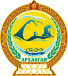 ХӨДӨӨ АЖ АХУЙ
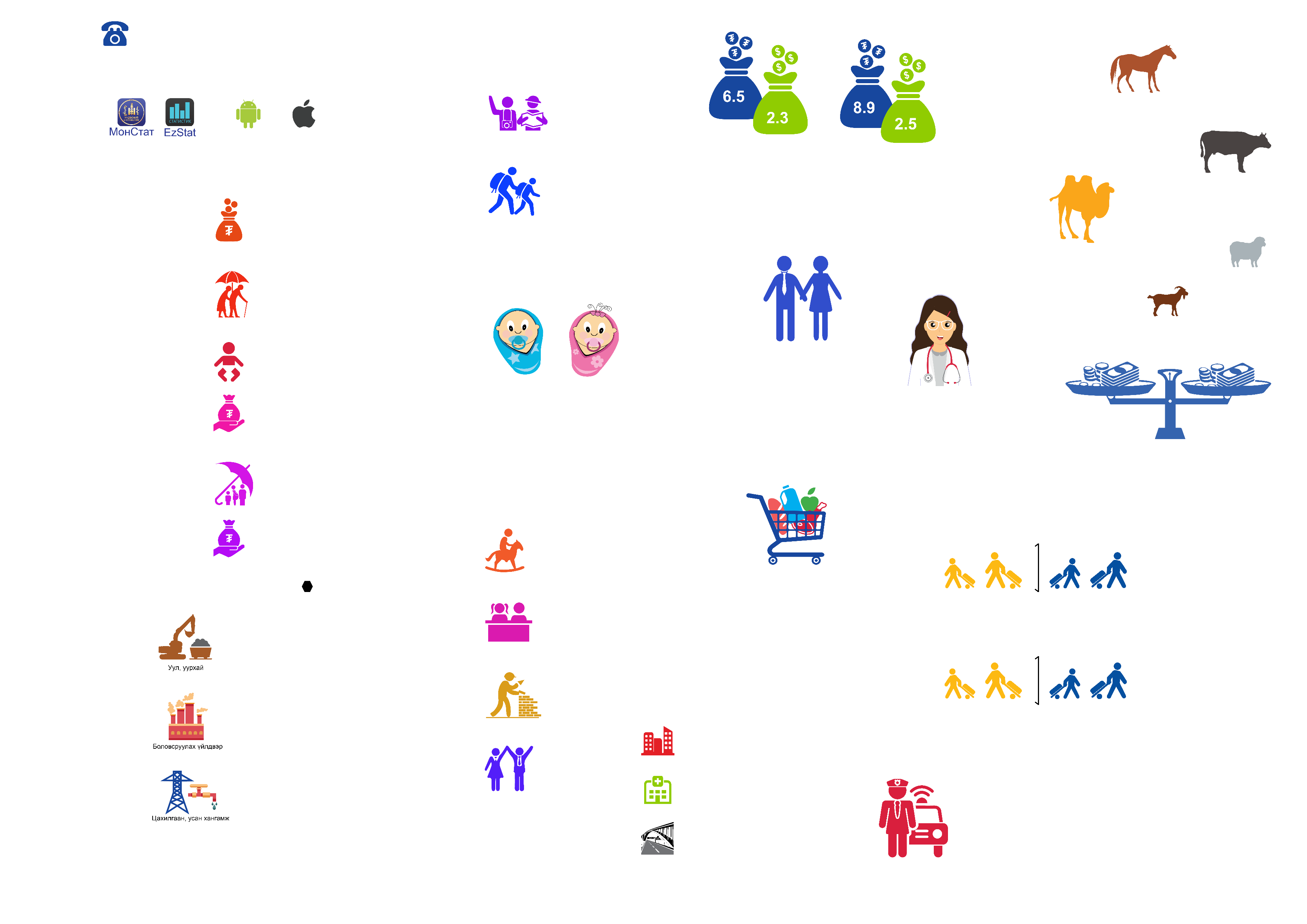 I
III
II
XVIII
IV
Хамгийн бага
V
55
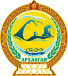 ХӨДӨӨ АЖ АХУЙ
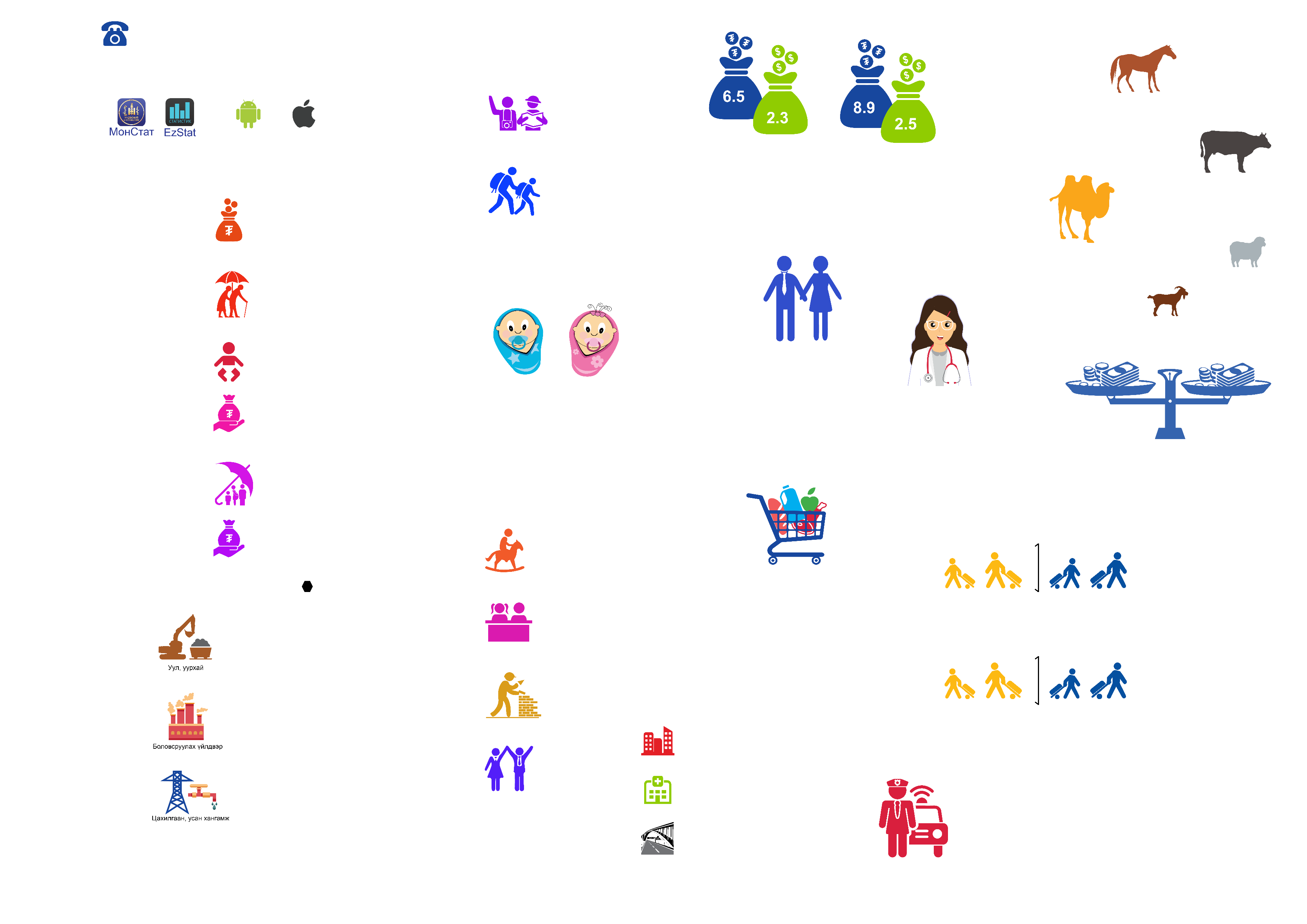 I
II
III
IV
V
Хамгийн бага
56
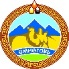 ӨМНӨГОВЬ АЙМАГ
ХОРГЫН ТОГОО
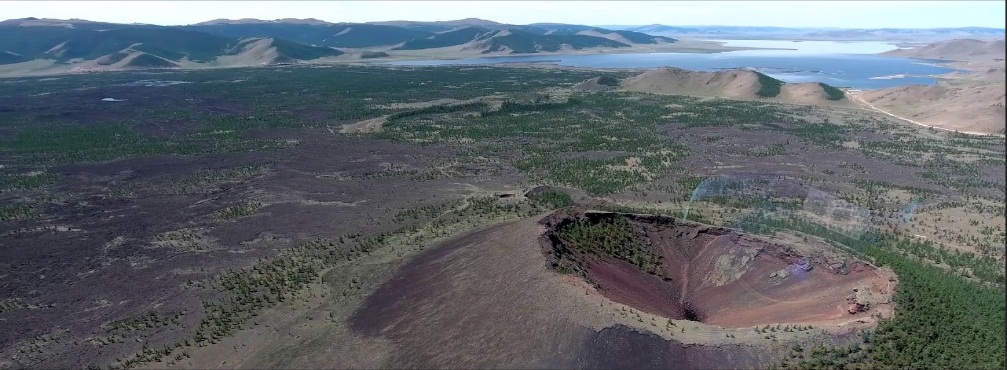 Архангай аймгийн Тариат сумын нутагт Цэцэрлэг  хотоос 180 километр зайд,  Тэрхийн цагаан нуурын хөвөөнд  орших хожуу унтарсан хүрмэн чулуун галт уул бөгөөд 8 мянган жилийн өмнө оргилж байгаад унтарчээ. Далайн төвшнөөс дээш 2210 метр,  Хорго хавийн хүрмэн хад, асга, ангал, хавцал гайхам сонин тогтоцтой, агуй хонхор, гүдгэр зэрэг нь нуугдаж хорогдох газар олон байдаг.
57
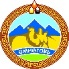 АРХАНГАЙ АЙМАГ
БУЛГАН УУЛ
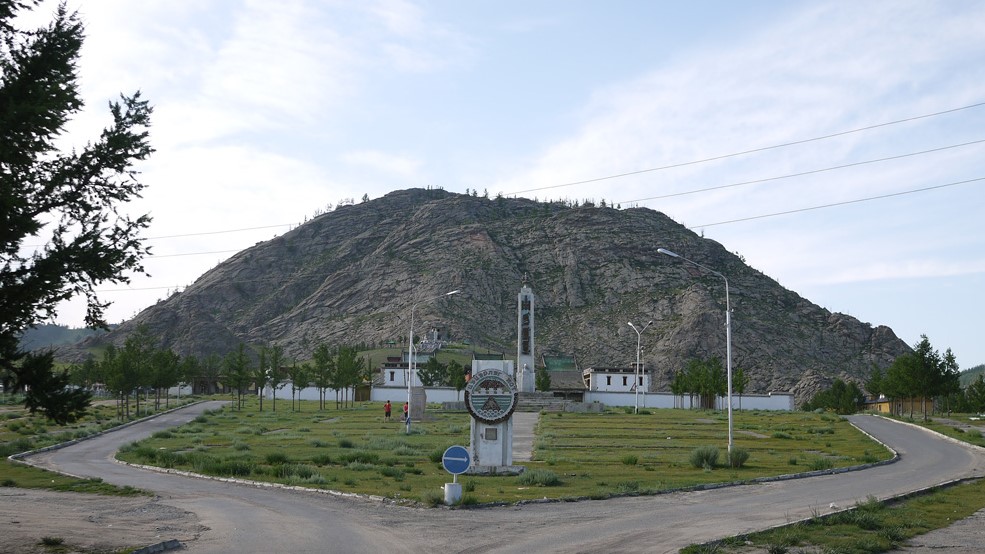 Архангай аймгийн Цэцэрлэг хотын дэргэд оршдог бөгөөд байгалийн үзэсгэлэнт  байдлыг нь харгалзан 1965 онд 1,8 мян га талбай бүхий газрыг хамгаалалтад авсан байна. Нийтдээ 1840 га талбайтай. Хангайн гол их ноён нуруунаас салбарлан зүүн хойш чиглэж, Хойд Урд Тамир голын хоорондуур усны хагалбар болон үргэлжилсээр хоёр Тамирын бэлчир хүрч шувтарсан 130-140 км орчим урт Сүмт-Хан Өндрийн нурууны дорнод хэсэгт энэхүү Булган уул оршино.
58
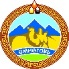 АРХАНГАЙ АЙМАГ
СУВАРГА ХАЙРХАН УУЛ
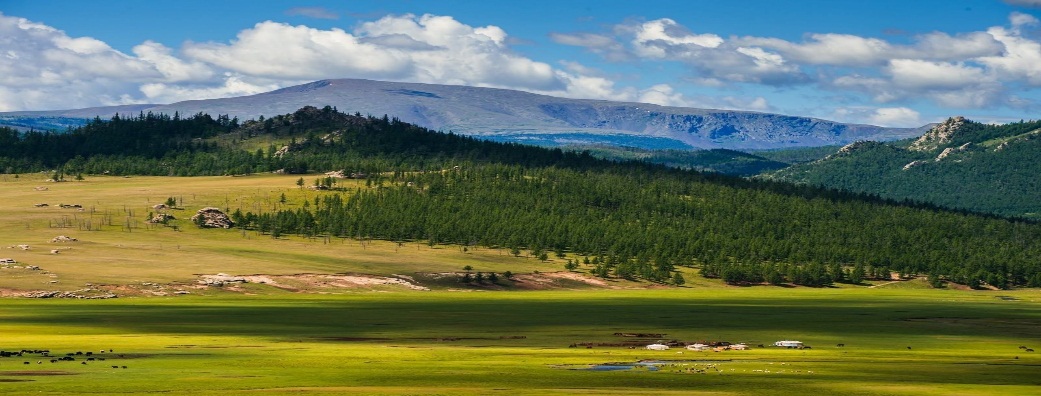 Архангай аймгийн Цэнхэр сумын нутагт орших Суварга хайрхан уул нь далайн түвшнээс дээш 3417 метр өргөгдсөн, Хангайн уулархаг мужид багтах уул юм. Суварга хайрхан уул нь хормойгоороо ой модоор хучигдсан, нүцгэн оройтой, уулын энгэр талдаа тунгалаг нууртай, завилаад сууж буй хүн шиг тогтоц бүхий уул юм. Хайрханы урд талаас Орхон гол, хойд талаас нь хойд урд тамирын гол, зүүн суганаас нь цэцэрлэг, цэнхэрийн гол зэрэг 20 гаруй гол горхи эх аван урсдаг хангайн нурууны усны хагалбар газар юм. 2007 онд Ерөнхийлөгчийн зарлигаар төрийн тахилгатай уул болгосон.
60
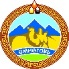 АРХАНГАЙ АЙМАГ
Тайхар чулуу
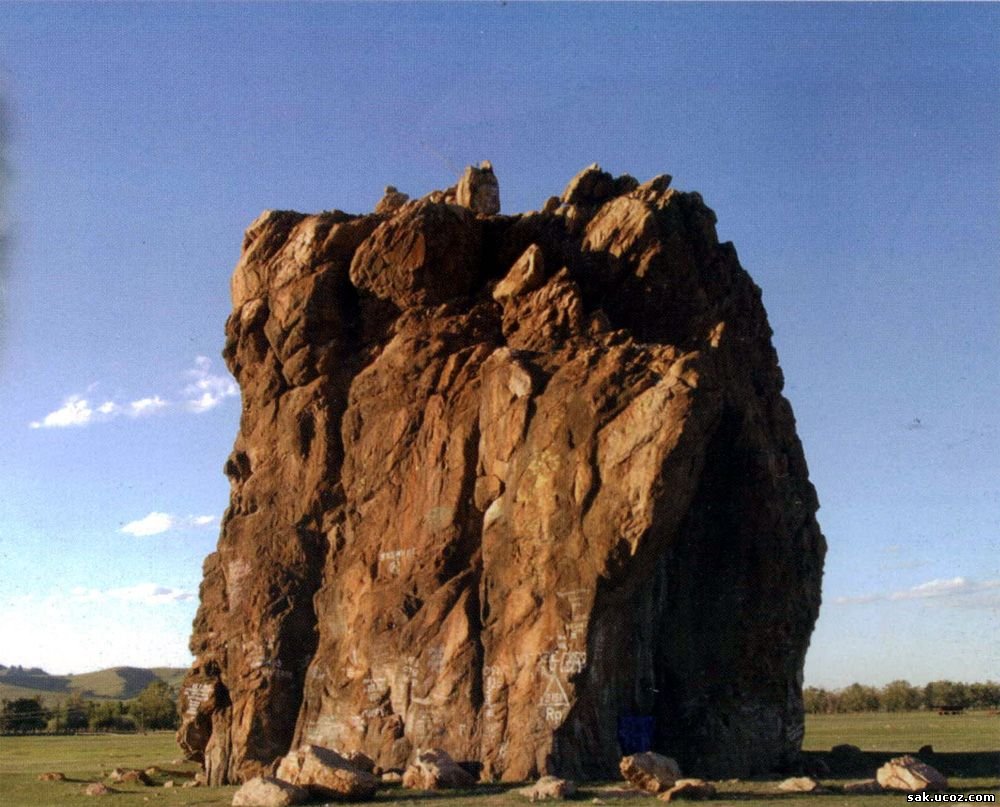 Ихтамир сумын нутагт Тамирын голын хөвөөнд орших бүдүүн ширхэгт боржин чулуу нь VII-IX зууны бичээс дурсгалын зүйл ихтэй. Тайхар чулуу нь газрын байрлалын хувьд урдуур хойгуур нь өндөр дэнжтэй, ард нь тайхар чулууруу харсан хадан хясаа бүхий намхавтар уултай бөгөөд олон жилийн өмнө хоёр эргийн хооронд их хэмжээний ус урсдаг, арын уул нь тайхар чулууг хүртэл урагшаа үргэлжилсан байсан. Гэвч он цагийн аясаар уул идэгдэж, ус ширгэж үгүй болох үед  уулнаас үлдсэн хэсэгхэн чулуу нь өнөөдрийн тайхар чулуу хэмээх байгалийн үзэсгэлэнт нэгэн бүтээл болон үлджээ.
61
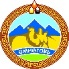 ӨМНӨГОВЬ АЙМАГ
62
АРХАНГАЙ аймагтай холбоотой ВЭБ хуудсууд
http://arkhangai.gov.mn/
http://www.arkhangai.nso.mn
http://www.arkhangai.mn/